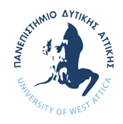 ΠΑΙΔΙΑΤΡΙΚΗ ΝΕΥΡΟΛΟΓΙΚΗ ΦΥΣΙΚΟΘΕΡΑΠΕΙΑ
ΑΚΑΔΗΜΙΚΗ ΥΠΕΥΘΥΝΗ 
Δρ. ΔΑΦΝΗ ΜΠΑΚΑΛΙΔΟΥ
AN.  ΚΑΘΗΓΗΤΡΙΑ
1Η ΗΜΕΡΑ
1ος ΟΜΙΛΗΤΗΣΜ. ΠΑΠΑΔΟΠΟΥΛΟΥ
1Η ΗΜΕΡΑ
1Η ΗΜΕΡΑ
2ος ΟΜΙΛΗΤΗΣΑ. ΝΤΙΝΟΠΟΥΛΟΣ